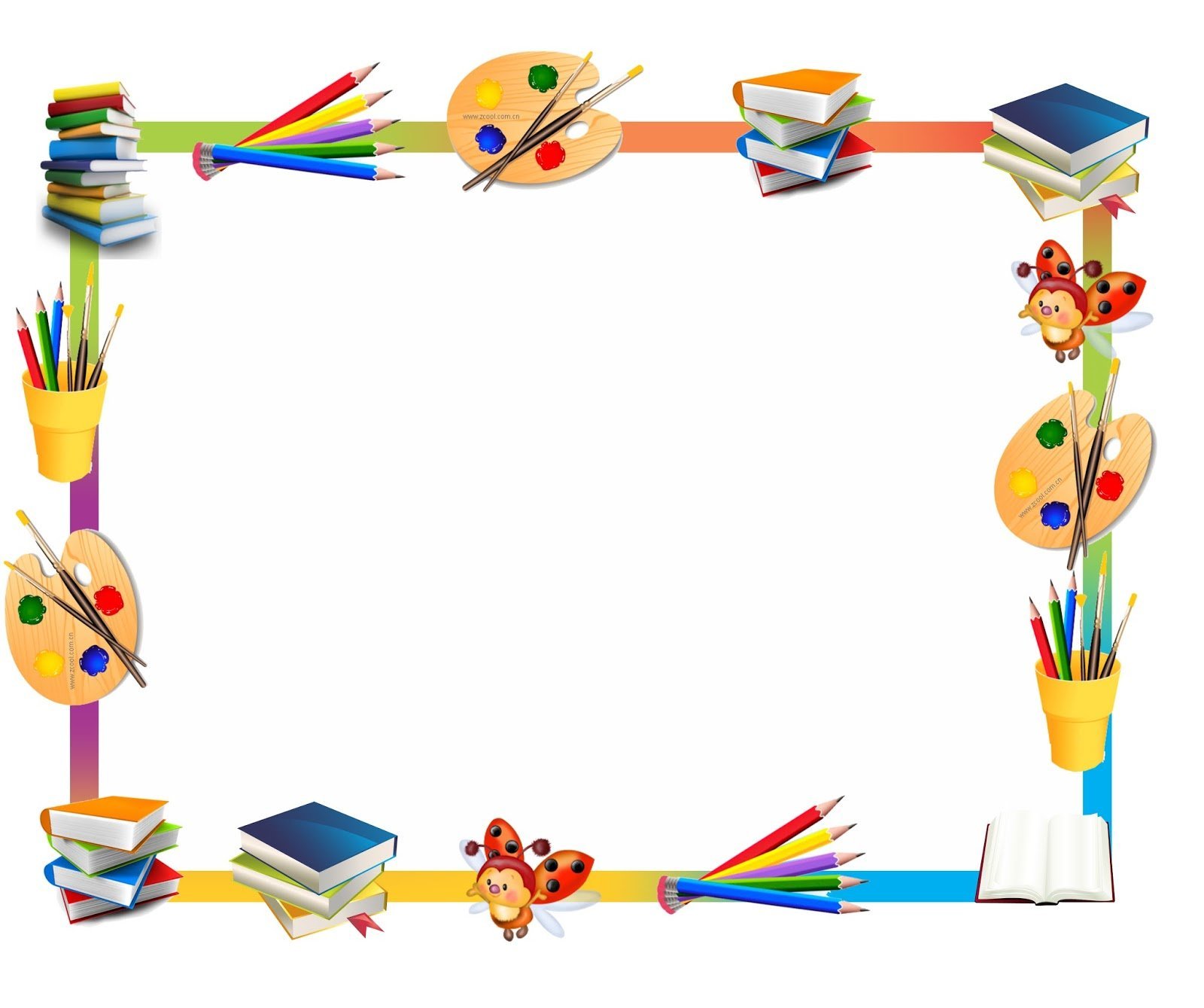 Среда
Название- «Юный исследователь»
(«Точка роста»)
Руководитель: Шибанова Н.С..
Класс- 5а,5б
Время-14.20-15.00
Название- «Робототехника»
             («Точка роста»)
Руководитель: Петуненкова Е.Б.
Класс- 6а,6б
Время-14.20-15.00
Название- «Юный химик»
 («Точка роста»)
Руководитель: Воронина И.Е.
Класс- 8а, 8б
Время-14.20-15.00
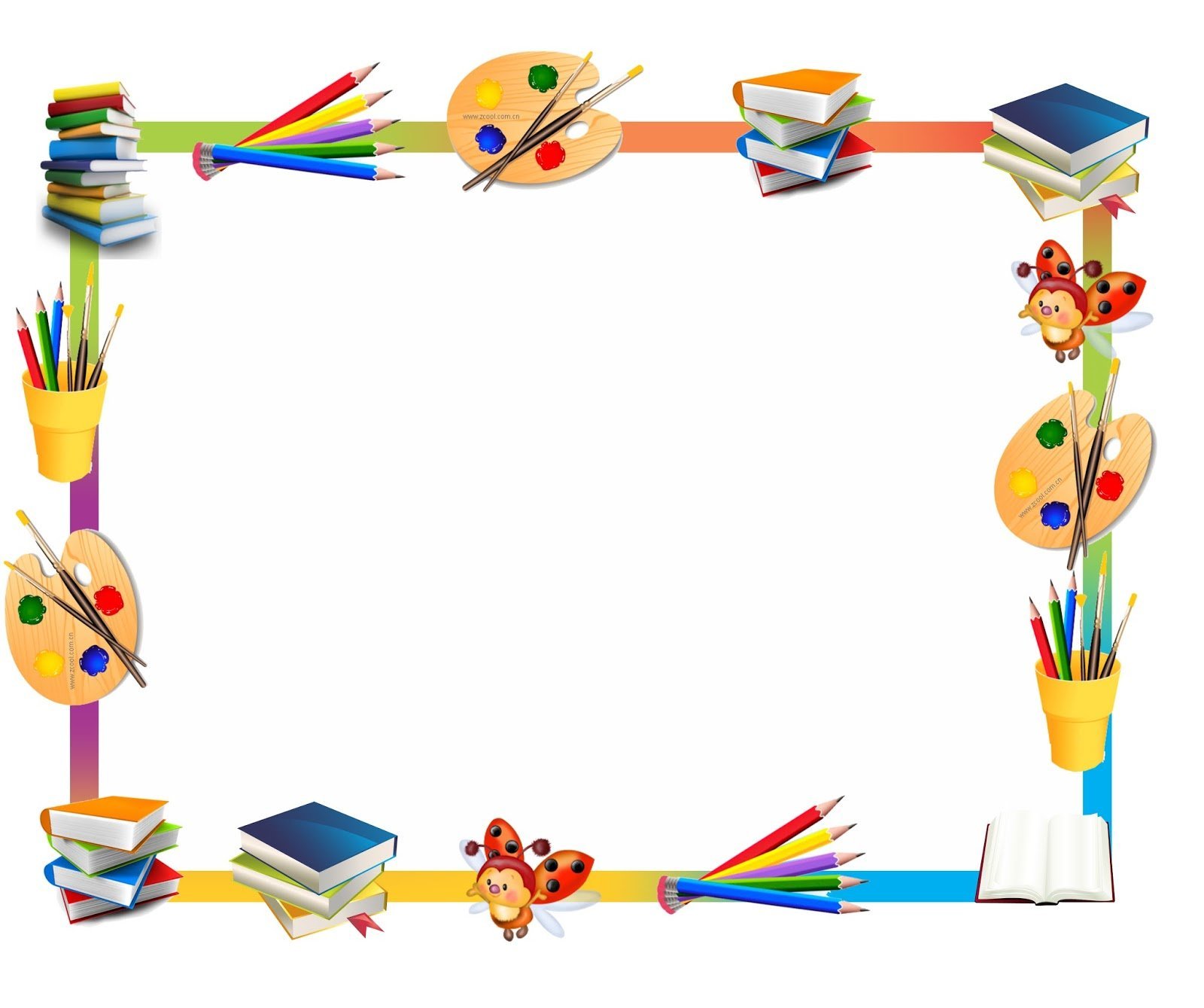 Четверг
Название- «Занимательная физика»                     («Точка роста»)
Руководитель: Романова О.А.
Класс- 7а,7б
Время-14.20-15.00